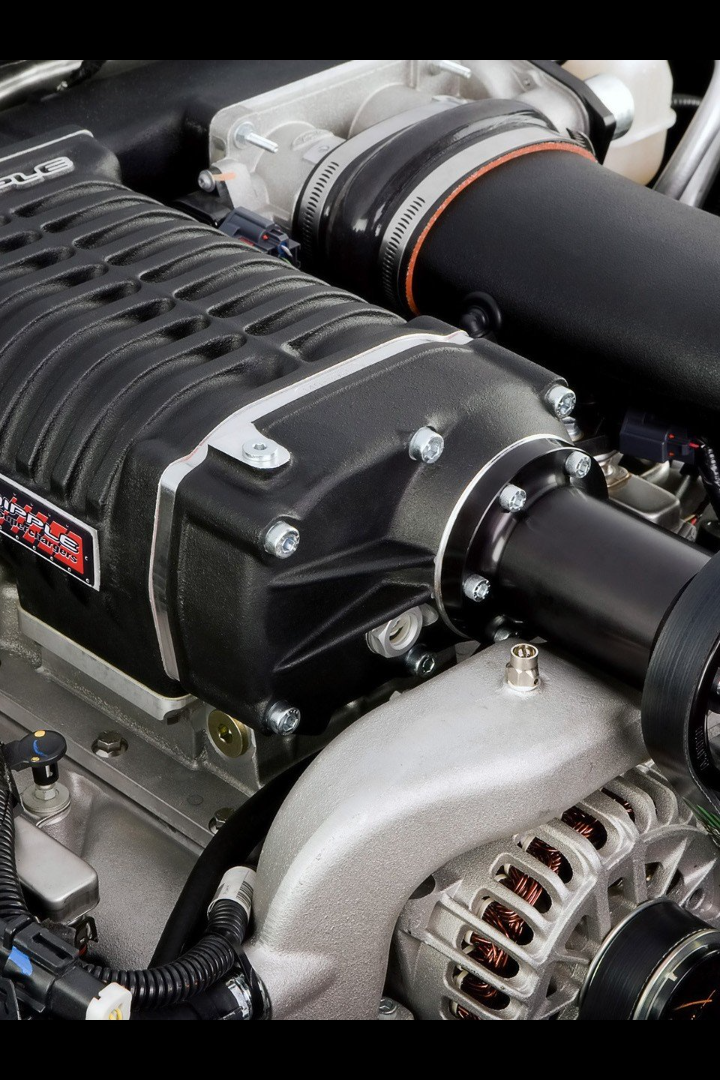 Supercharger
A supercharger is a device used in internal combustion engines to increase the amount of air and fuel mixture in the combustion chamber, resulting in increased engine power.
by Yacine Amara
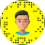 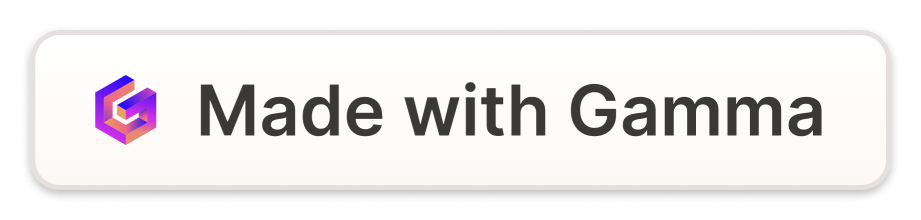 Types of Superchargers
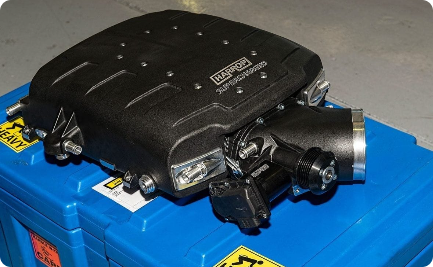 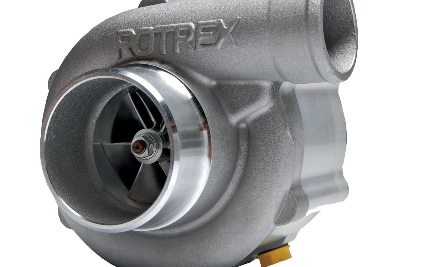 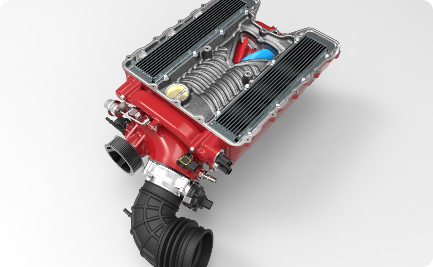 Positive Displacement
Centrifugal
Twin Screw
This type of supercharger delivers a fixed amount of air per revolution, resulting in instant power delivery.
Centrifugal superchargers use a belt-driven impeller to compress the air, delivering power in a more linear and controlled manner.
Twin screw superchargers provide smooth and efficient airflow, ideal for high-performance applications.
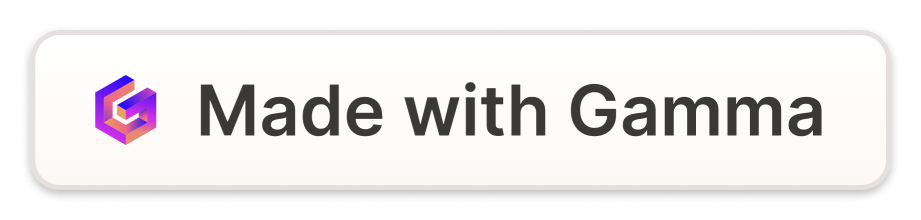 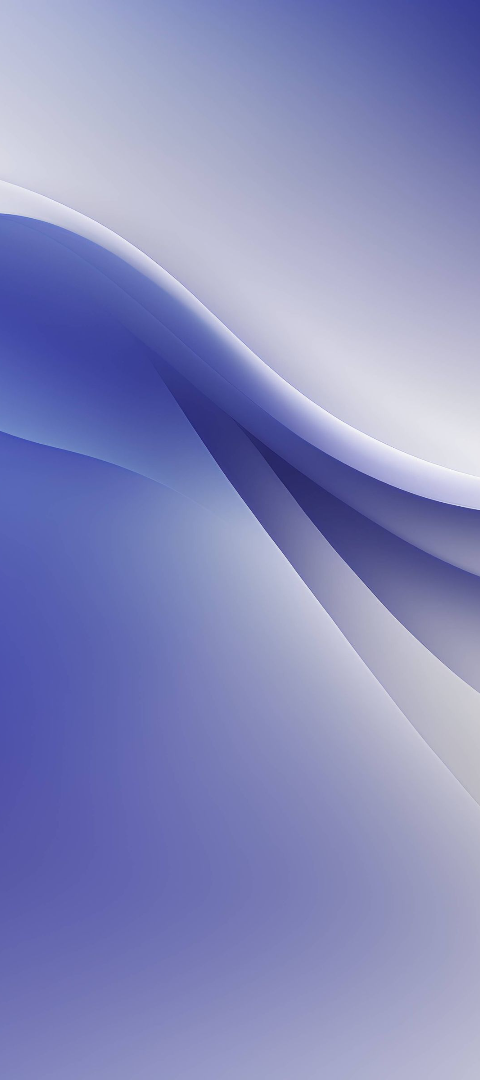 How Does a Supercharger Work?
Compressor
A supercharger use a compressor to compress the incoming air, increasing its density before it enters the combustion chamber.
Belt or Gear Driven
The supercharger is driven by a belt or gears, drawing its power from the engine's crankshaft and forcing more air into the combustion chamber.
Increased Power
By compressing more air into the engine, a supercharger increases power output, resulting in improved acceleration and performance.
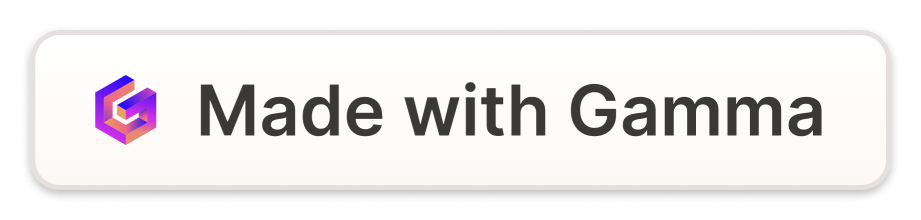 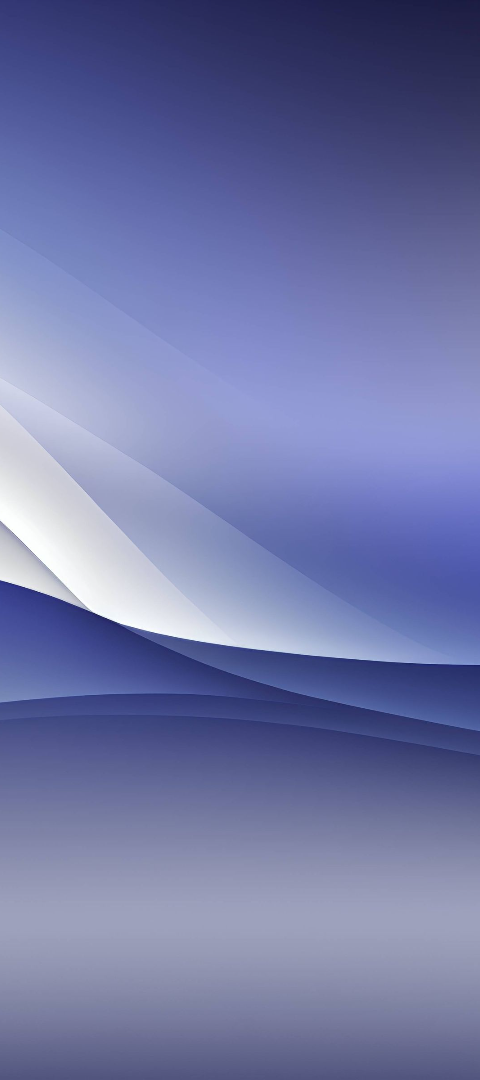 Benefits of Using a Supercharger
1
Increased Engine Power
A supercharger provides a significant boost in engine power, allowing for faster acceleration and increased performance.
2
Improved Torque
With the additional air and fuel mixture, a supercharger increases torque, resulting in more pulling power and better towing capacity.
3
Enhanced Engine Response
A supercharger provides instant power delivery, eliminating lag and providing a smooth and immediate response.
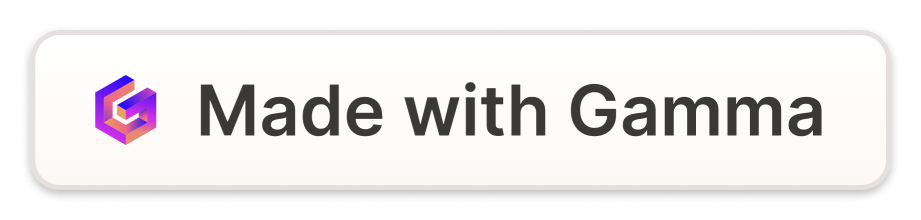 Drawbacks of Using a Supercharger
1
2
3
Increased Fuel Consumption
Higher Operating Temperatures
Added Engine Strain
The increased power and stress generated by a supercharger can put additional strain on engine components, potentially reducing longevity.
A supercharger requires more fuel to support the higher power output, resulting in reduced fuel efficiency.
The compressing action of a supercharger generates additional heat, requiring a robust cooling system to prevent overheating.
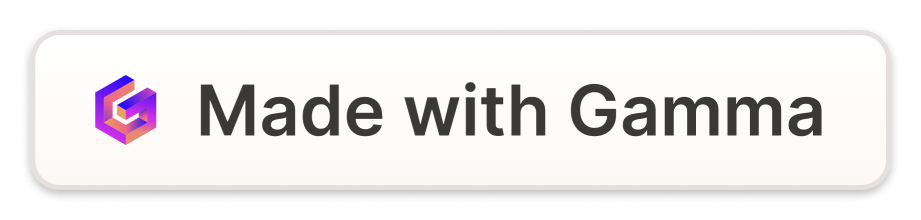 Examples of Vehicles with Superchargers
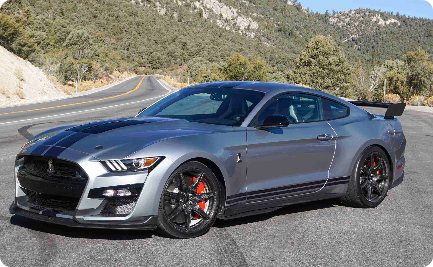 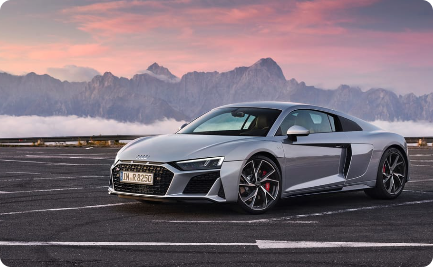 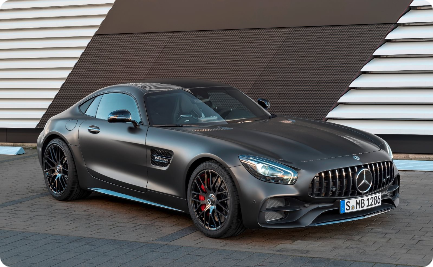 Ford Mustang Shelby GT500
Audi R8 V10
Mercedes-AMG GT
The Audi R8 V10 features a powerful V10 engine with a supercharger, blending exquisite design with exceptional performance.
The Mercedes-AMG GT combines stunning looks with a twin-turbocharged V8 engine, providing incredible speed and driving dynamics.
This iconic American muscle car boasts a supercharged V8 engine, delivering exhilarating performance and a distinctive engine roar.
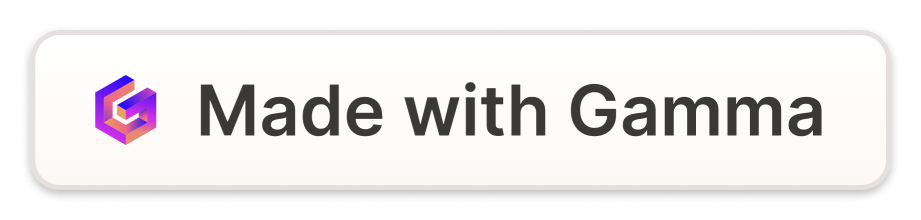 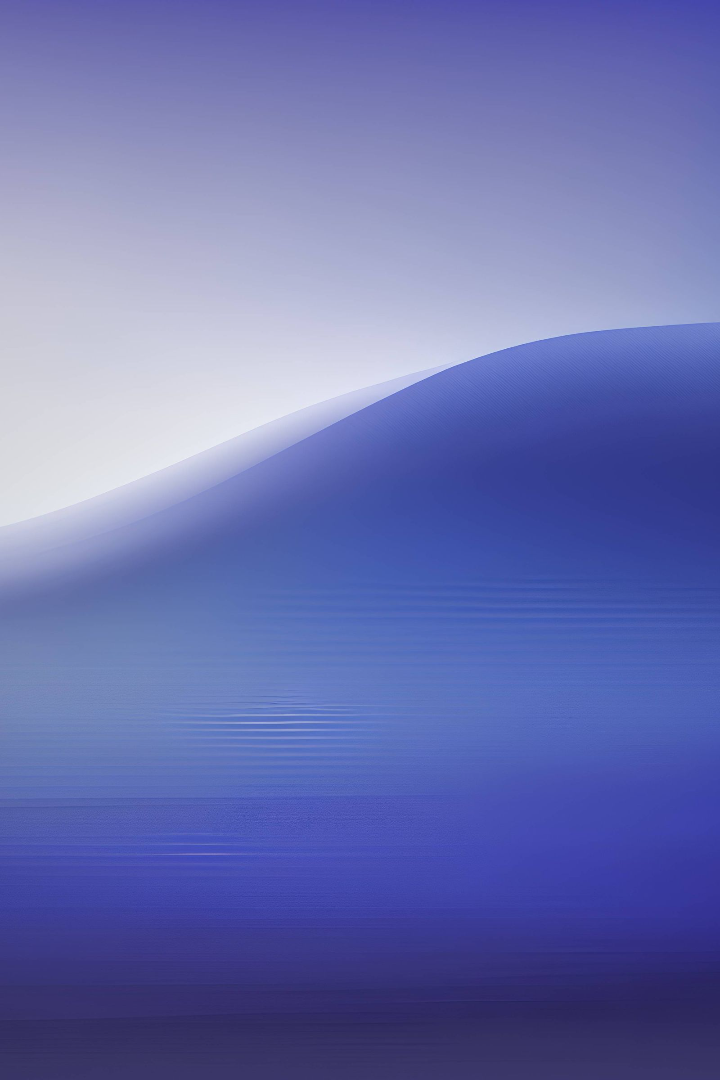 Conclusion
Superchargers are a popular choice for enthusiasts seeking to maximize engine performance. While they offer increased power and responsiveness, it's important to consider the additional fuel consumption and impact on engine longevity.
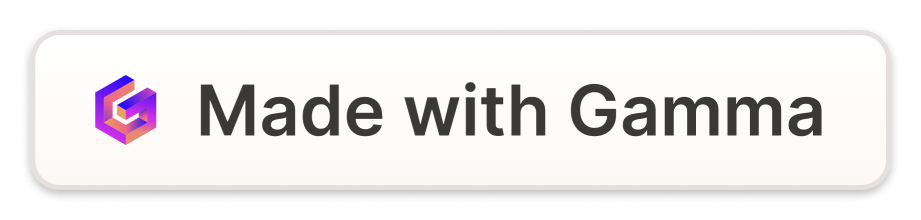